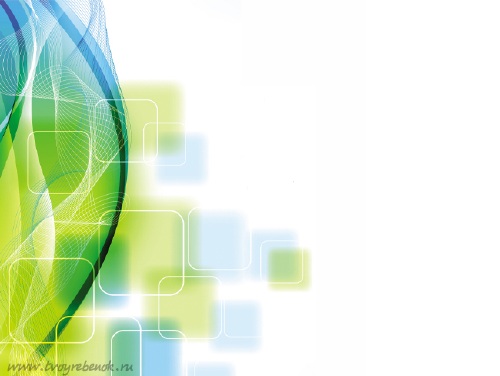 Внедрение в учебно-воспитательный процесс физической культуры современных образовательных технологий
учитель физической культуры
Донецкой общеобразовательной школы I-III ступеней №97
Министерства образования и науки Донецкой Народной Республики
Кудряшова Наталья Сергеевна
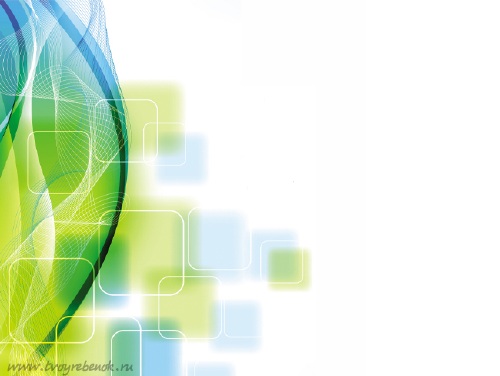 Умеренно и своевременно занимающийся физическими упражнениями человек не нуждается ни в каком лечении, направленном на устранение болезни.                                                Авиценна
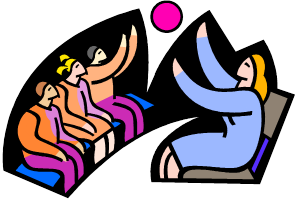 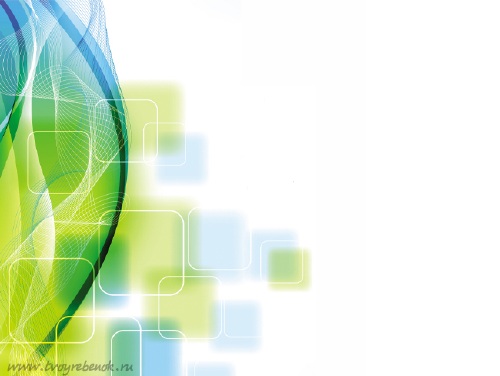 Здоровьесберегающие технологии             1.Чередование видов деятельности.         2. Благоприятная дружеская обстановка на уроке.        3. Дозировка заданий.         4. Индивидуальный подход к каждому ребенку.         5. Занятия на свежем воздухе.         6. Воспитательная направленность занятия.
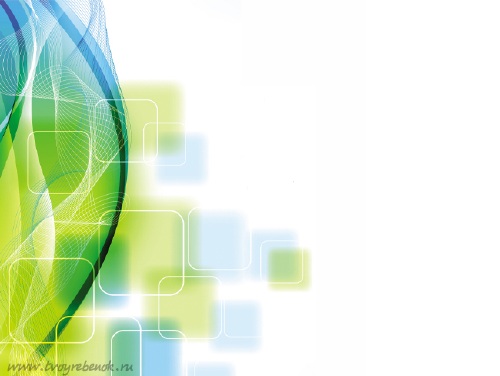 Игровые технологии
Игровое обучение- форма учебного процесса в условных ситуациях, направленная на воссоздание и условие общественного опыта во всех его проявлениях: знаниях, навыках, умениях, эмоционально-оценочной деятельности.
Игровому обучению присущи: -свободная развивающая деятельность, предпринимаемая по указанию учителя, осуществляемая учениками по желанию;-творческая, импровизационная, активная по своему характеру деятельность;-эмоционально напряжённая, приподнятая, состязательная, конкурентная деятельность;-деятельность, проходящая в рамках правил, отражающих содержание игры и элементов опыта.
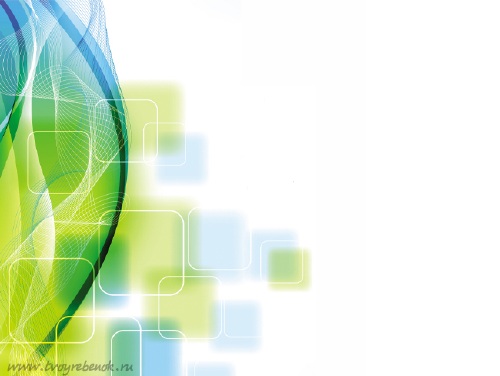 Основные задачи, которые решаются на уроках
 1.Воспитание потребности в адекватных физических нагрузках;
 2. Развитие потребности к самостоятельным занятиям физическими упражнениями; 3. Создание возможности непрерывного личностного роста уровня физической подготовленности детей;
 4.Обучение навыкам самоконтроля.